Psychological Disorders
?
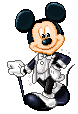 Interactive Topic Test
rcg
1
2
3
4
5
100
100
100
100
100
200
200
200
200
200
300
300
300
300
300
400
400
400
400
400
500
500
500
500
500
1 for 100
In ancient times holes were cut in an ill person’s head to let out evil spirits in a process called ________.
What is trephining?
1 for 200
Abnormal behaviors may be statistically ____ and/or ______from social norms.
What are rare; deviant?
1 for 300
Any pattern of behavior that causes people significant distress, causes them to harm themselves or others, or harms their ability to function in daily life is called a ____________.
What is a Psychological disorder?
1 for 400
Four factors involved in Abnormality.
What are Statistical or social norm deviance
Situational context
Subjective discomfort
Inability to function normally?
1 for 500
Psychological viewpoint of psychopathology that contents that abnormal behavior stems from repressed conflicts and urges that are fighting to become conscious.
What is Psychodynamic?
2 for 100
Psychological viewpoint of psychopathology that contents that abnormal behavior is learned.
What is Behaviorists?
2 for 200
Psychological viewpoint of psychopathology that contents that abnormal behavior comes from irrational beliefs and illogical patterns of thought.
What is Cognitive theorist?
2 for 300
U.S. manual of psychological disorders and their symptoms.
What is the Diagnostic and Statistical Manual, Fifth Edition, (DSM-5)?
2 for 400
ICD
What is the International Classification of Diseases an international resource published by the World Health Organization (WHO)
Currently in its tenth edition (ICD-10)
2 for 500
The main symptom of this type of disorder is excessive or unrealistic worry and fearfulness.
What are Anxiety disorders?
3 for 100
An irrational, persistent fear of an object, situation, or social activity.
What is a Phobia?
3 for 200
_____attacks occur frequently enough to cause the person difficulty in adjusting to daily life.
What is Panic?
3 for 300
GAD
What is Generalized anxiety disorder: excessive anxieties and worries that occur more days than not for at least 6 months?
3 for 400
OCD
What is Obsessive-compulsive disorder: intruding, recurring thoughts or obsessions that create anxiety that is relieved by performing a repetitive, ritualistic behavior (compulsion)?
3 for 500
ASD
What is Acute stress disorder (ASD) : a disorder resulting from exposure to a major, traumatic stressor?
4 for 100
When the symptoms associated with acute stress disorder last for more than one month its called ________.
What is Posttraumatic stress disorder (PTSD)?
4 for 200
_________ is a mood disorder caused by the body’s reaction to low levels of sunlight in the winter months.
What is seasonal affective disorder (SAD)?
4 for 300
A mental disorder marked by alternating periods of elation and depression.
What is bipolar disorder?
4 for 400
A condition in which a person reduces eating to the point that their body weight is significantly low, or less than minimally expected.
What is Anorexia nervosa (anorexia)?
4 for 500
Four irrational thinking
causes of anxiety disorders.
What are Magnification
All-or-nothing thinking
Overgeneralization
Minimization?
5 for 100
_________ is likely associated with a BMI less than 18.5.
What is Anorexia nervosa (anorexia)?
5 for 200
Disorders in which there is a break in conscious awareness, memory, the sense of identity, or some combination thereof.
What are dissociative disorders?
5 for 300
Dissociative disorder in which sufferers feel detached and disconnected from themselves, their bodies, and their surroundings.
What is depersonalization / derealization disorder?
5 for 400
Four delusions of Schizophrenia.
What are delusions of persecution
delusions of reference
delusions of influence
delusions of grandeur (or grandiose delusions)?
5 for 500
A maladaptive personality pattern in which the person is moody and unstable, lacks a clear sense of identity, and often clings to others  is labeled as having a _________ personality disorder.
What is borderline?
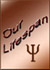 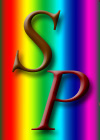 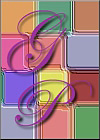 The End
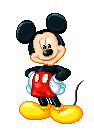 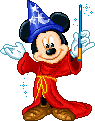 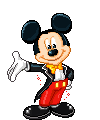 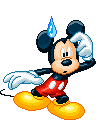 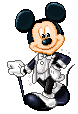